المملكة العربية السعودية
وزارة التعليم
إدارة التعليم بالمخواة
مدرسة الأمير سلطان بناوان
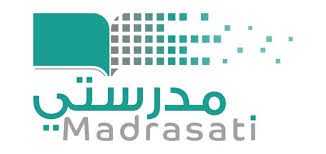 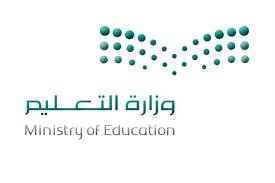 أهلا وسهلا بكم
طلاب الصف الرابع الابتدائي
المادة: لغتي
الموضوع: مراجعة المكتسبات السابقة
الاستاذ داود الشاووش
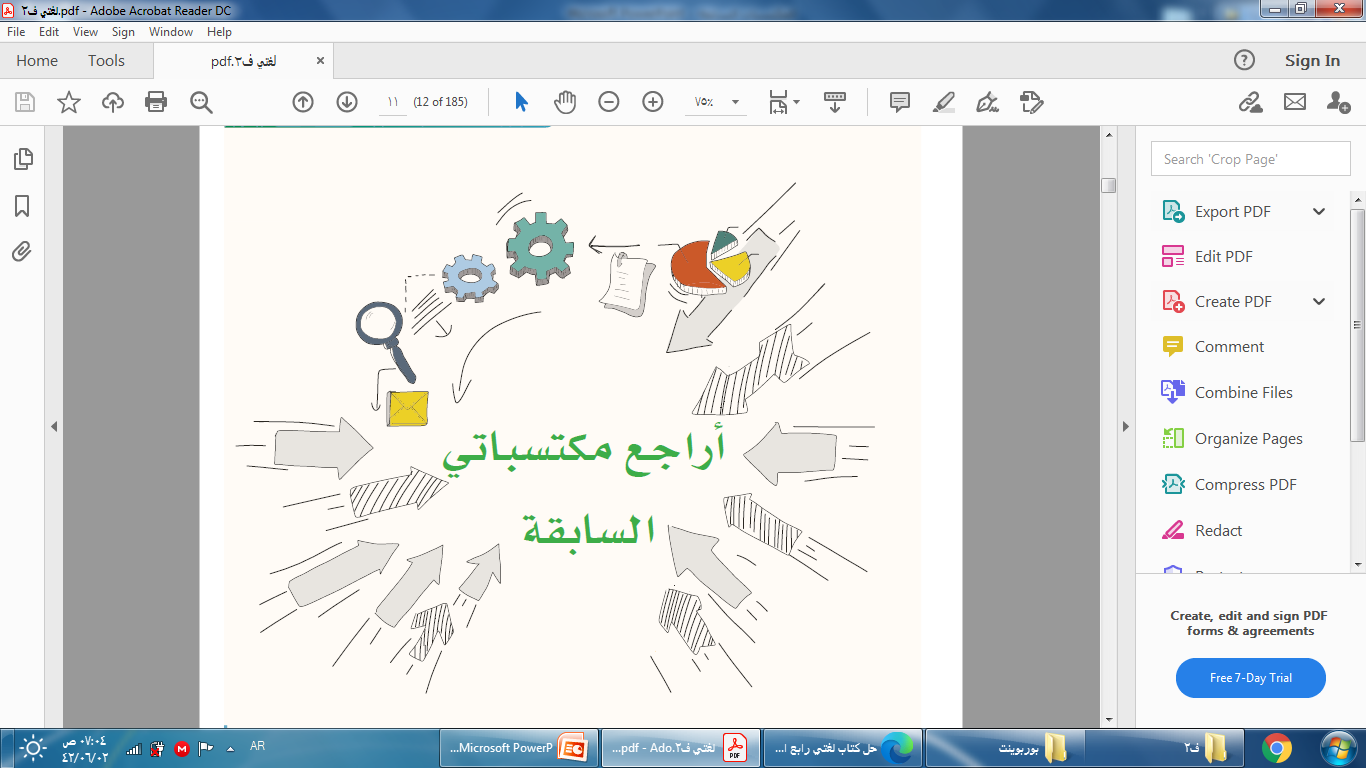 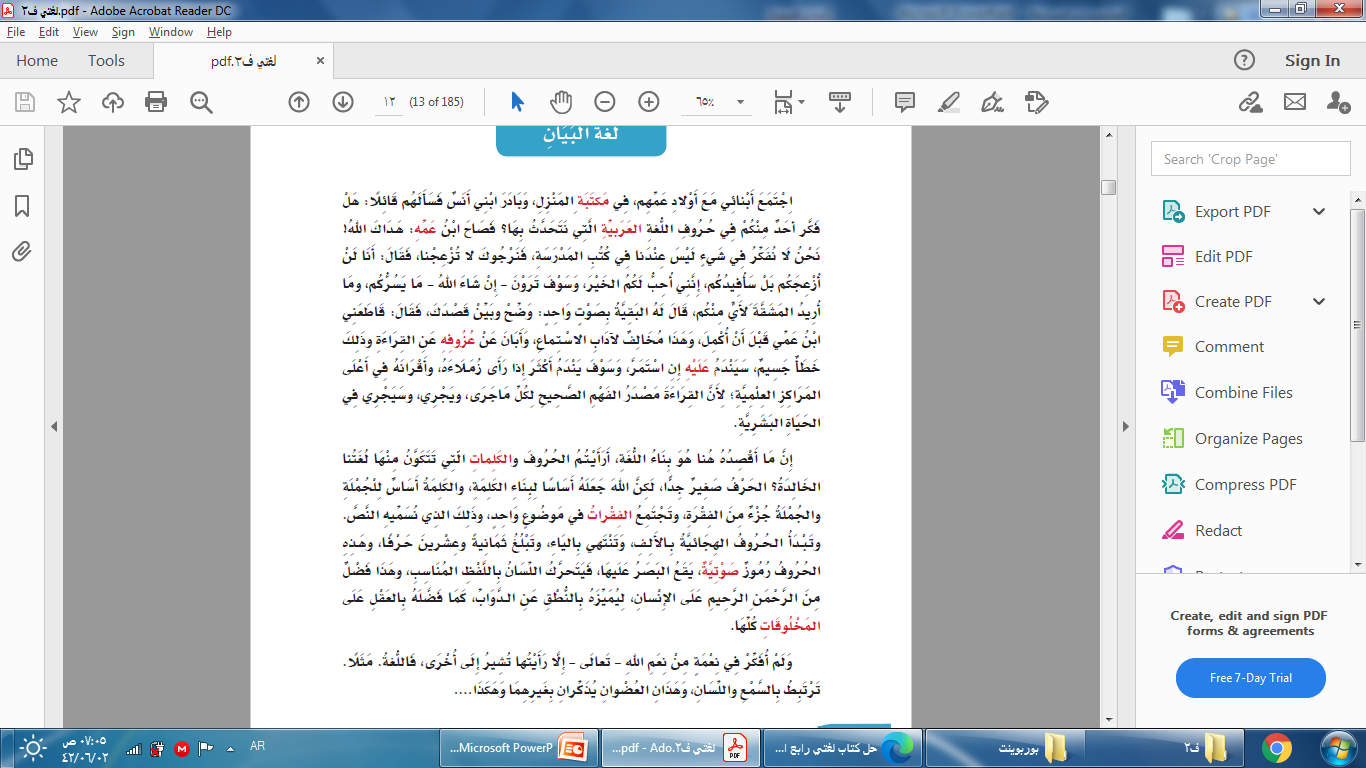 صفحة 12
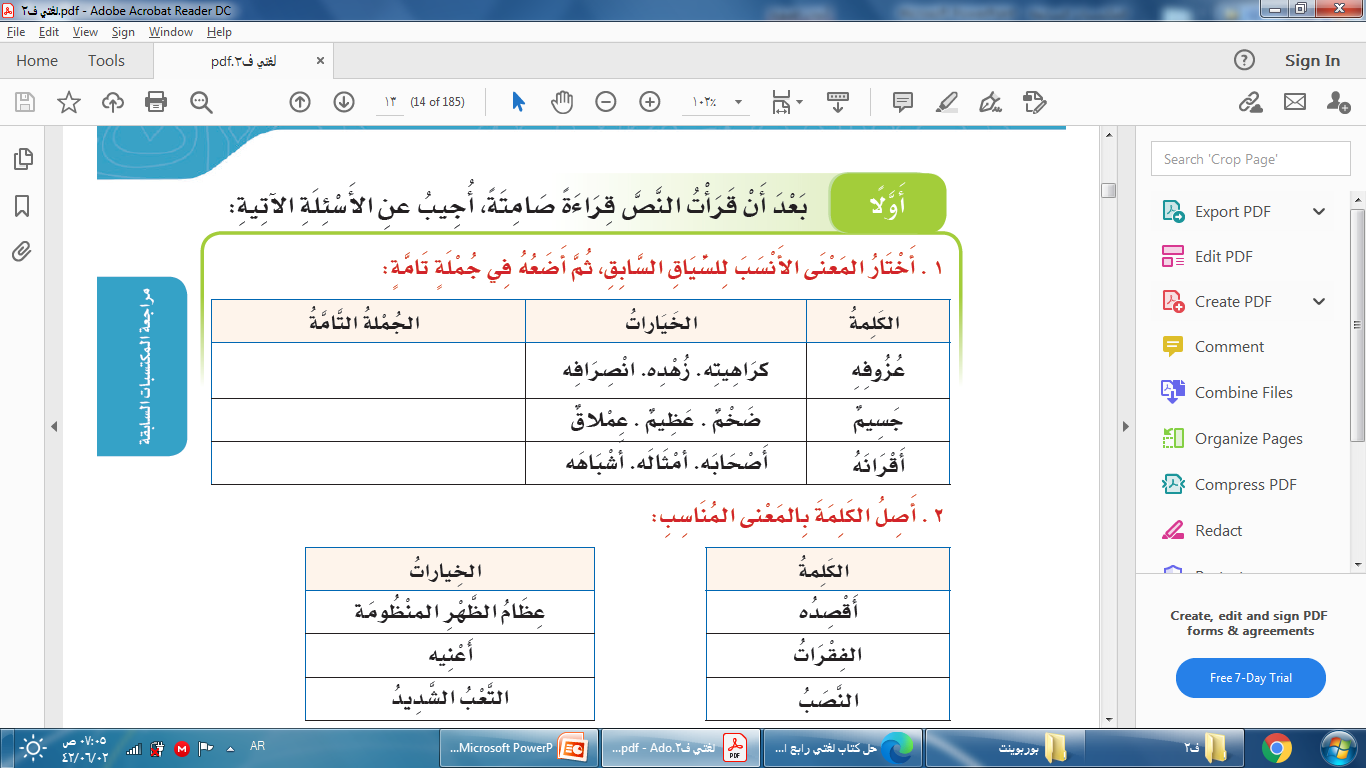 نصحت أخي بعدم عزوفه عن القراءة
ارتكبت خطأ جسيما
ذهب أخي مع أقرانه
صفحة 13
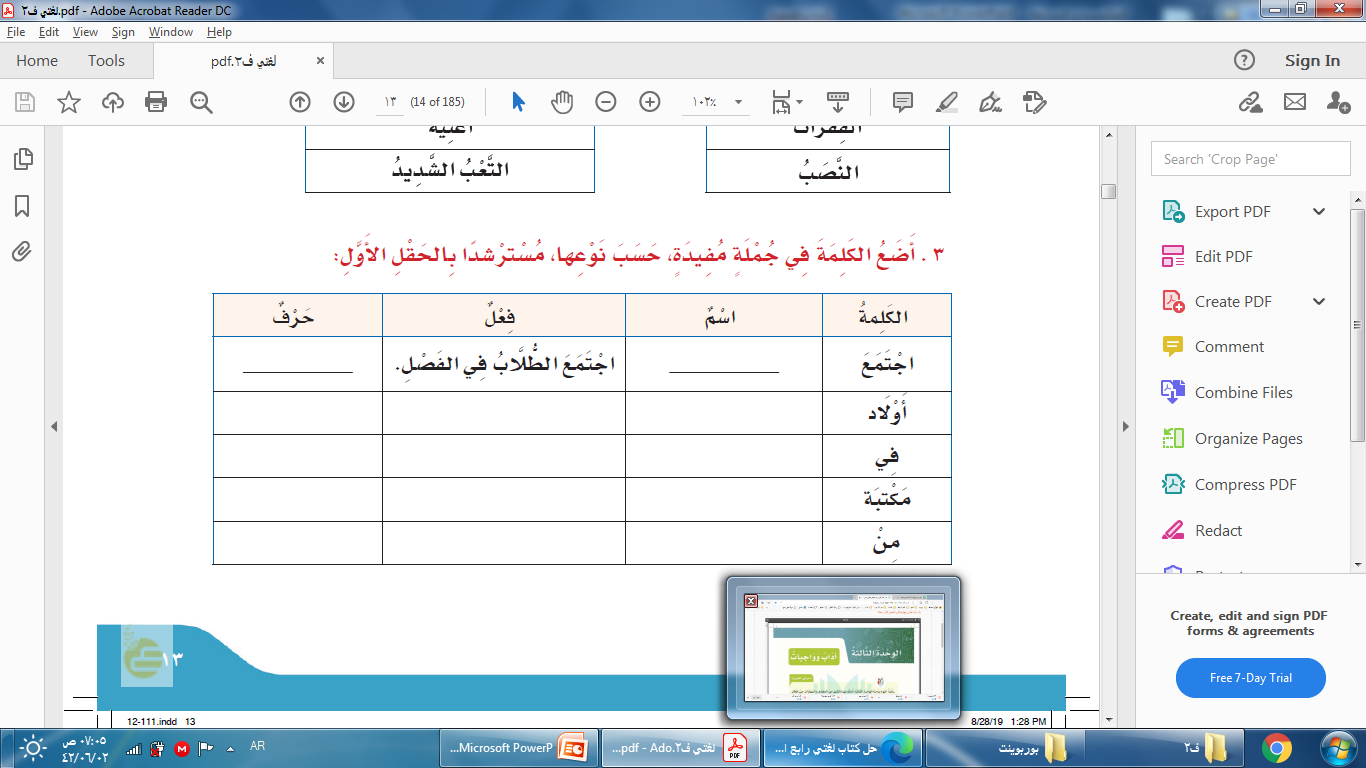 اجتمع أولاد الحي للعب
جلست في المنزل
مكتبة المنزل جميلة
قرأت من الكتاب
صفحة 13
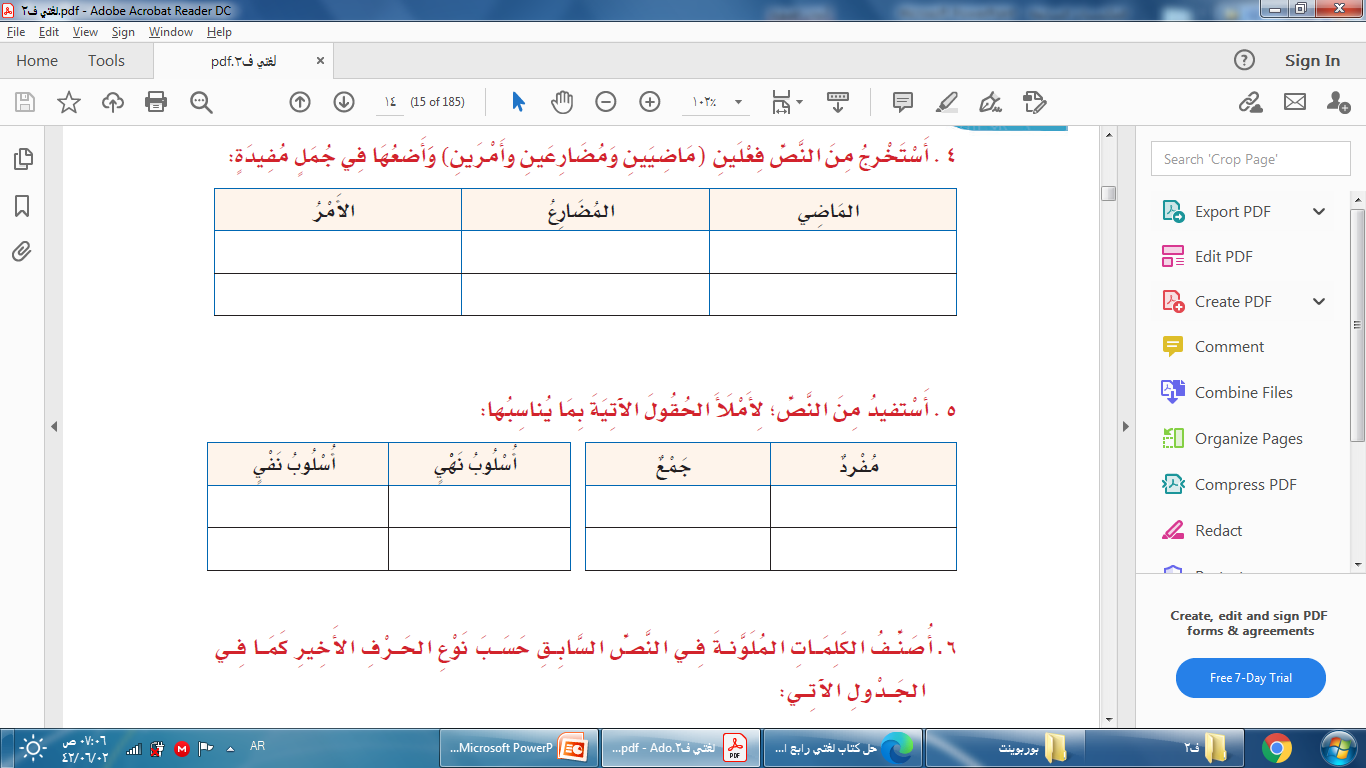 وضح لنا ما تقول
نحن نتحدث بالمفيد
اجتمع الطلاب
بين لنا مقصدك من الكلام
أريد قراءة السؤال
فكر أحمد بالإجابة
لن أزعجكم
لا تزعجنا
حروف
مكتبة
لم أفكر
الكلمات
اللغة
صفحة 14
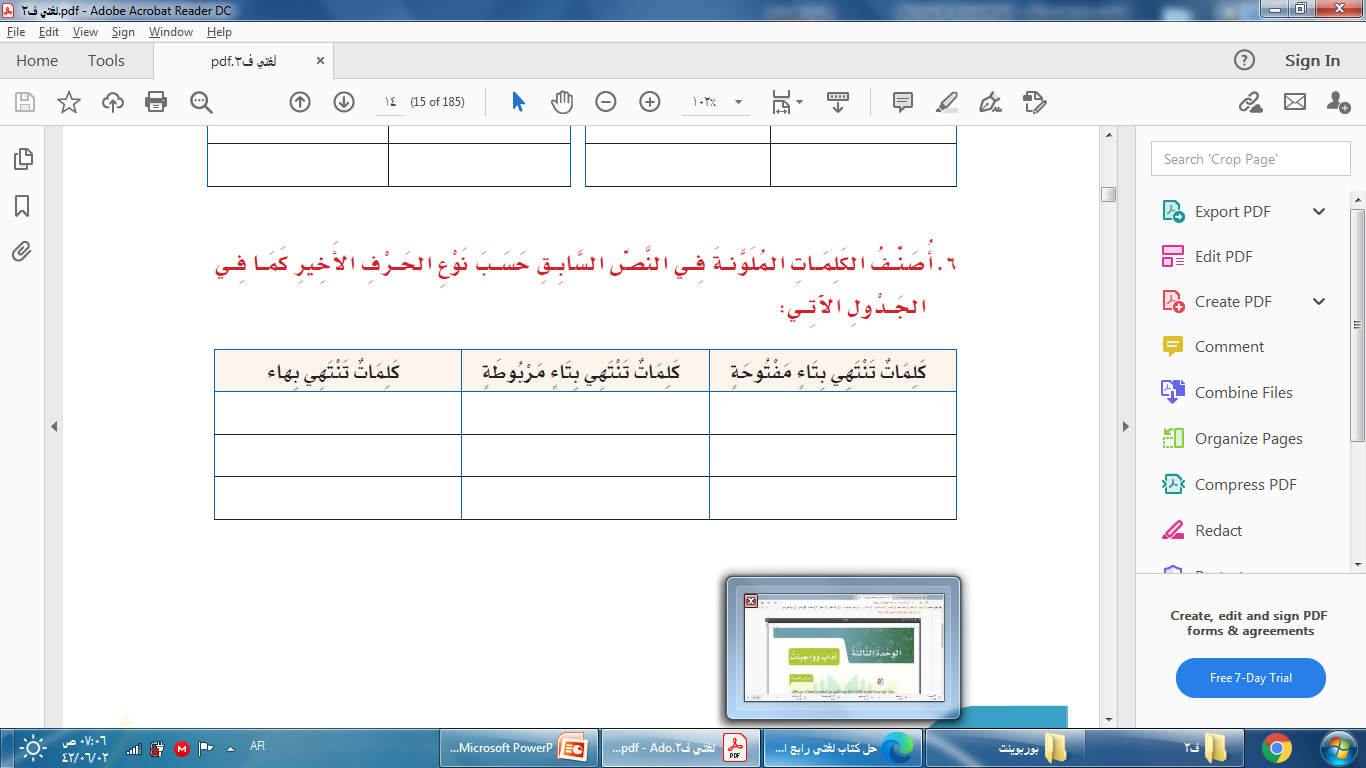 عمه
مكتبة
الكلمات
عزوفه
اللغة
الفقرات
عليه
العربية
المخلوقات
صفحة 14
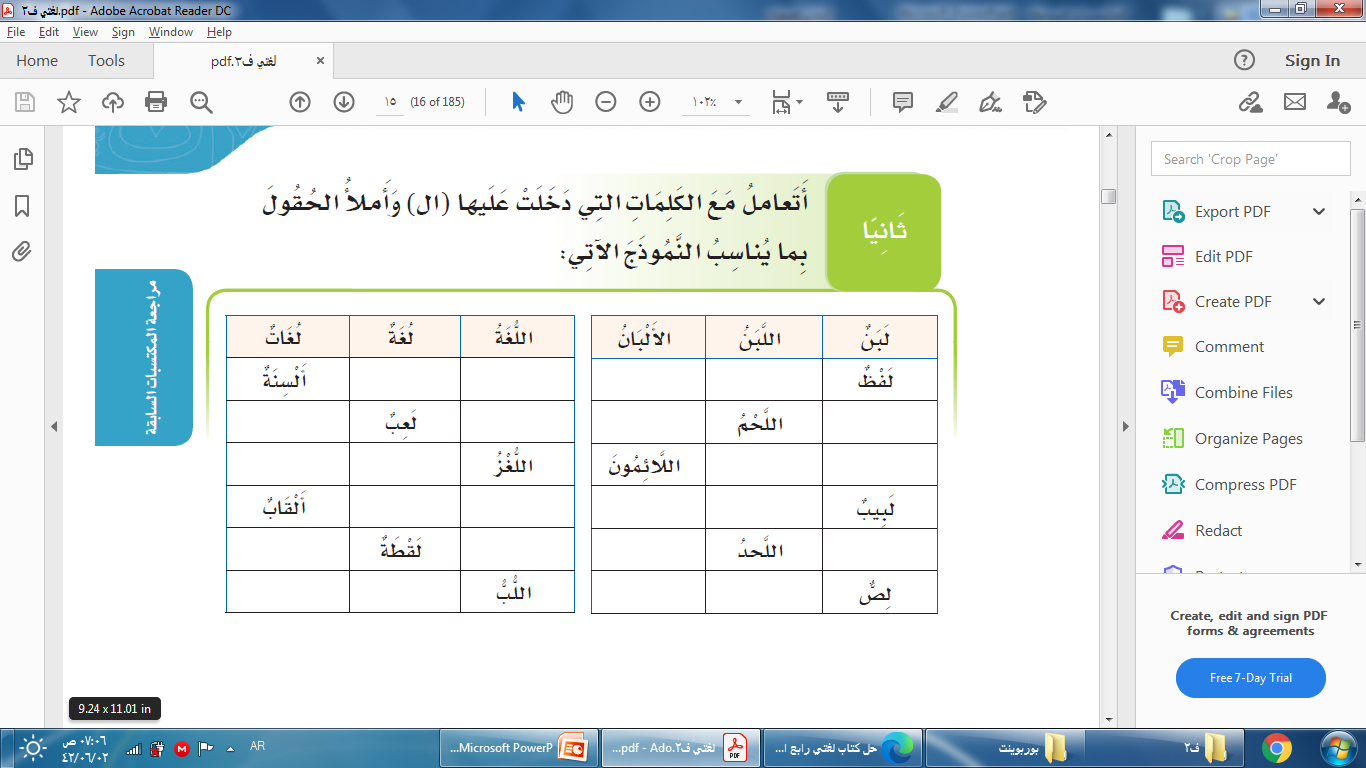 لسان
اللسان
الألفاظ
اللفظ
ألعاب
اللعب
اللحوم
لحم
ألغاز
لغز
اللائم
لائم
لقب
اللقب
الألباء
اللبيب
لقطات
اللقطة
الألحاد
لحد
ألباب
لب
اللصوص
اللص
صفحة 15
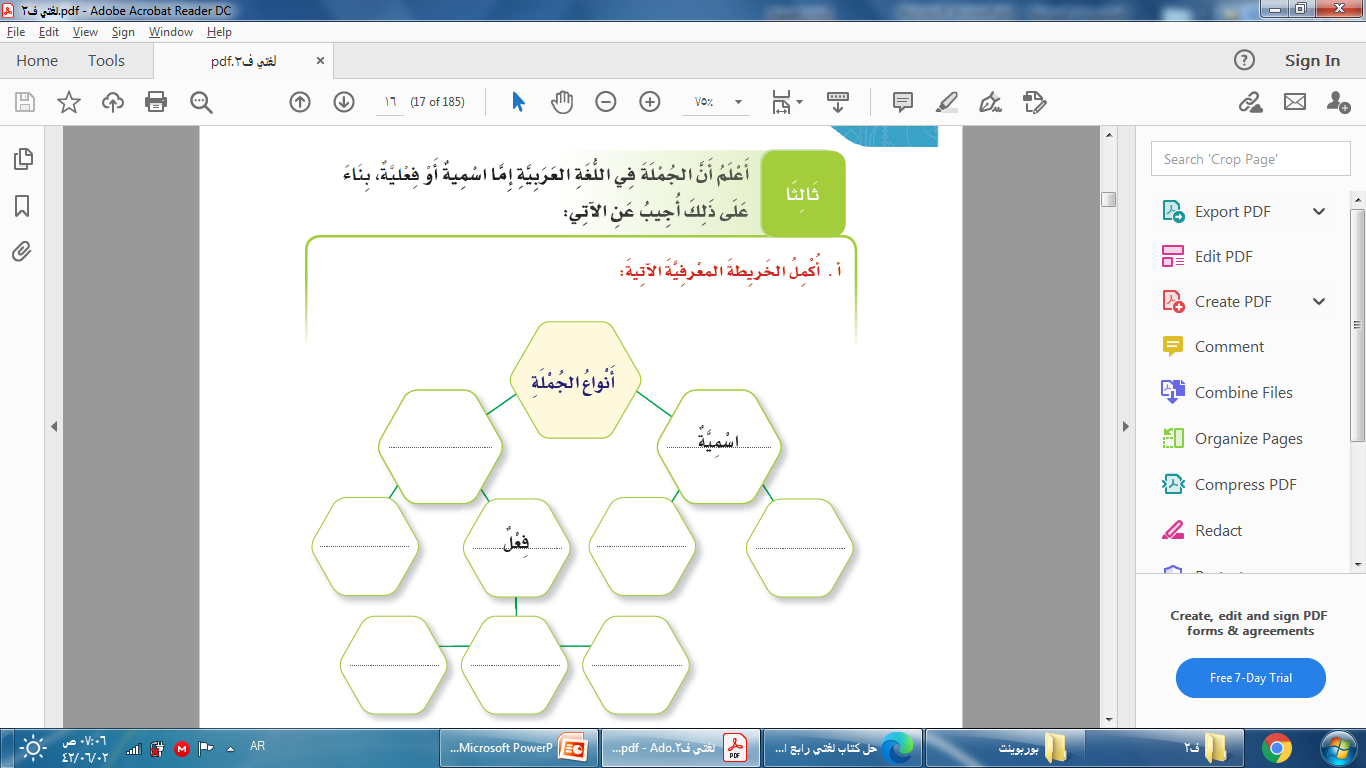 فعلية
فاعل
خبر
مبتدأ
أمر
مضارع
ماض
صفحة 16
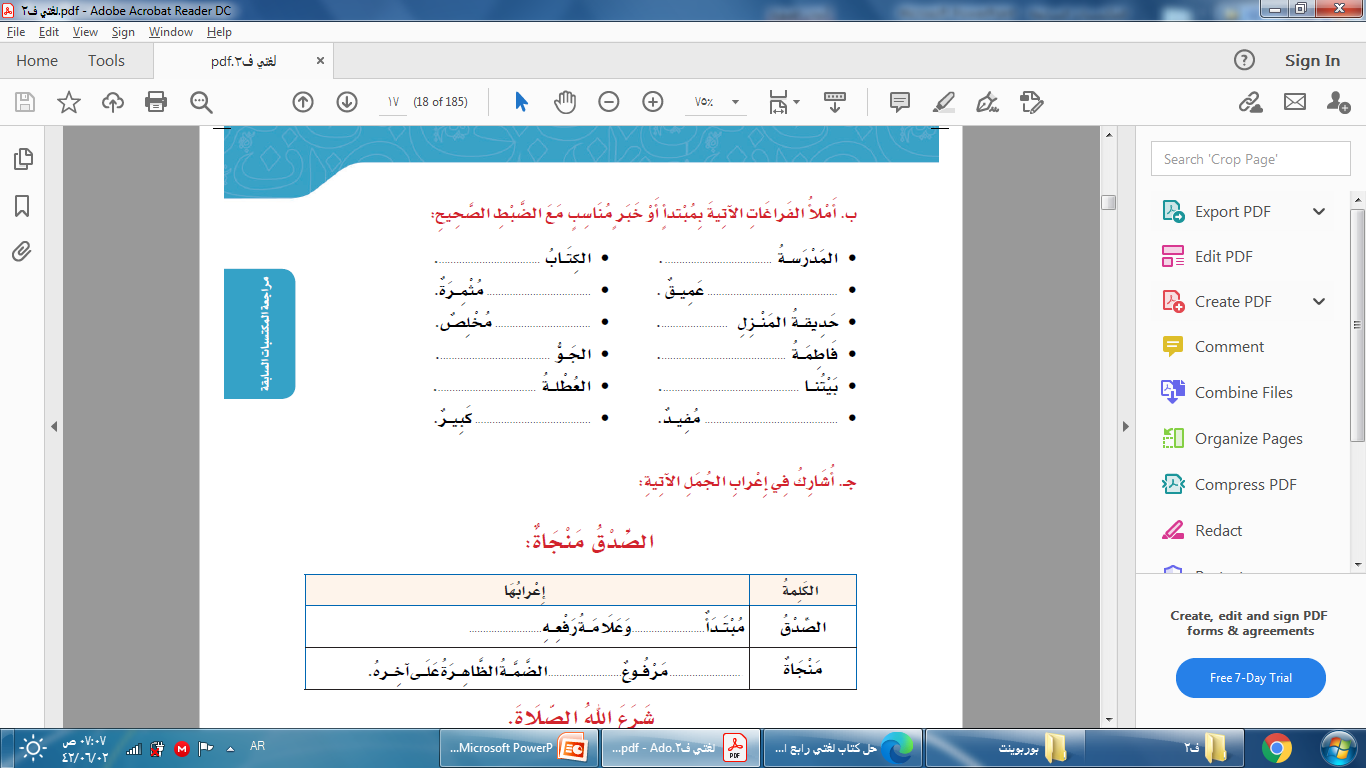 مفيد
مميزة
الأشجار
البحر
المؤمن
جميلة
غائم
مجتهدة
طويلة
كبير
المسجد
التمر
صفحة 17
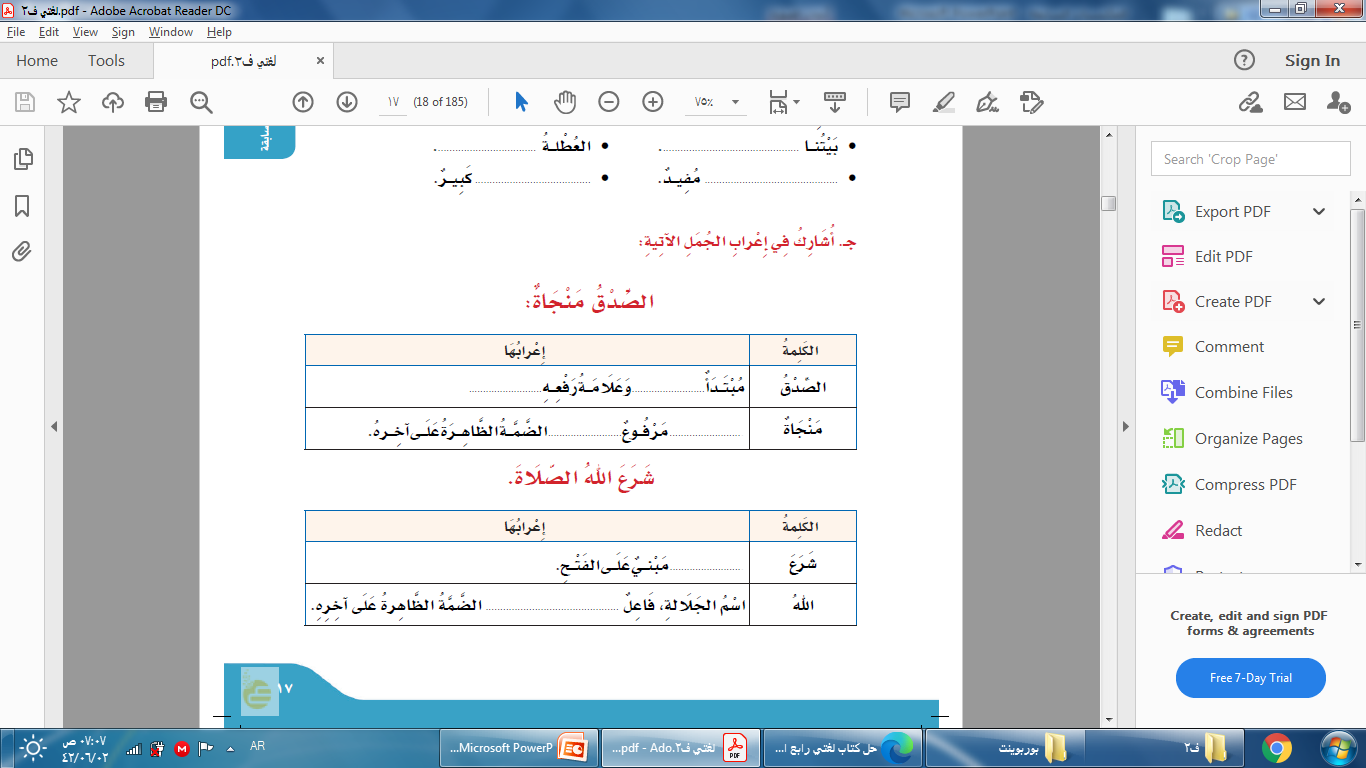 الضمة الظاهرة على آخره
مرفوع
وعلامة رفعه
خبر
فعل ماض
مرفوع وعلامة رفعه
صفحة 17
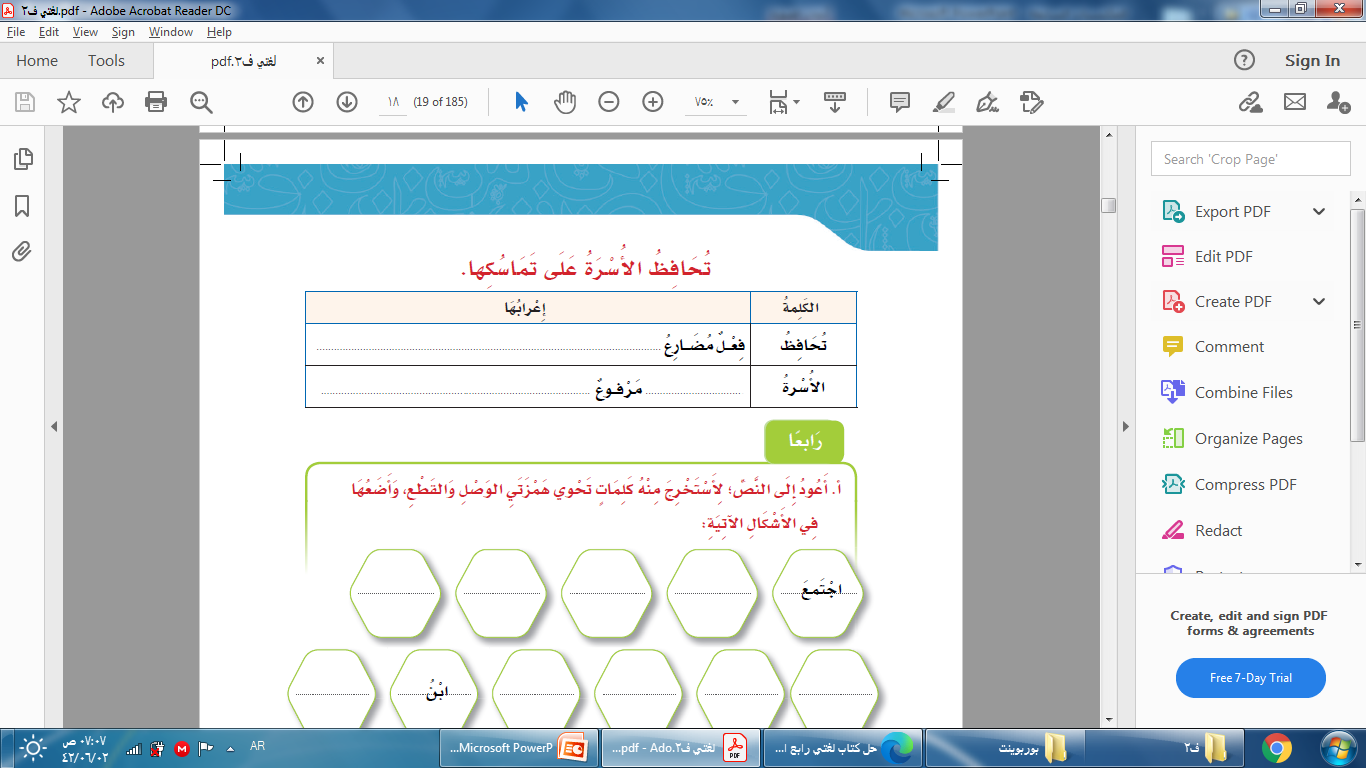 مرفوع وعلامة رفعه الضمة الظاهرة على آخره
فاعل
وعلامة رفعه الضمة الظاهرة على آخره
صفحة 18
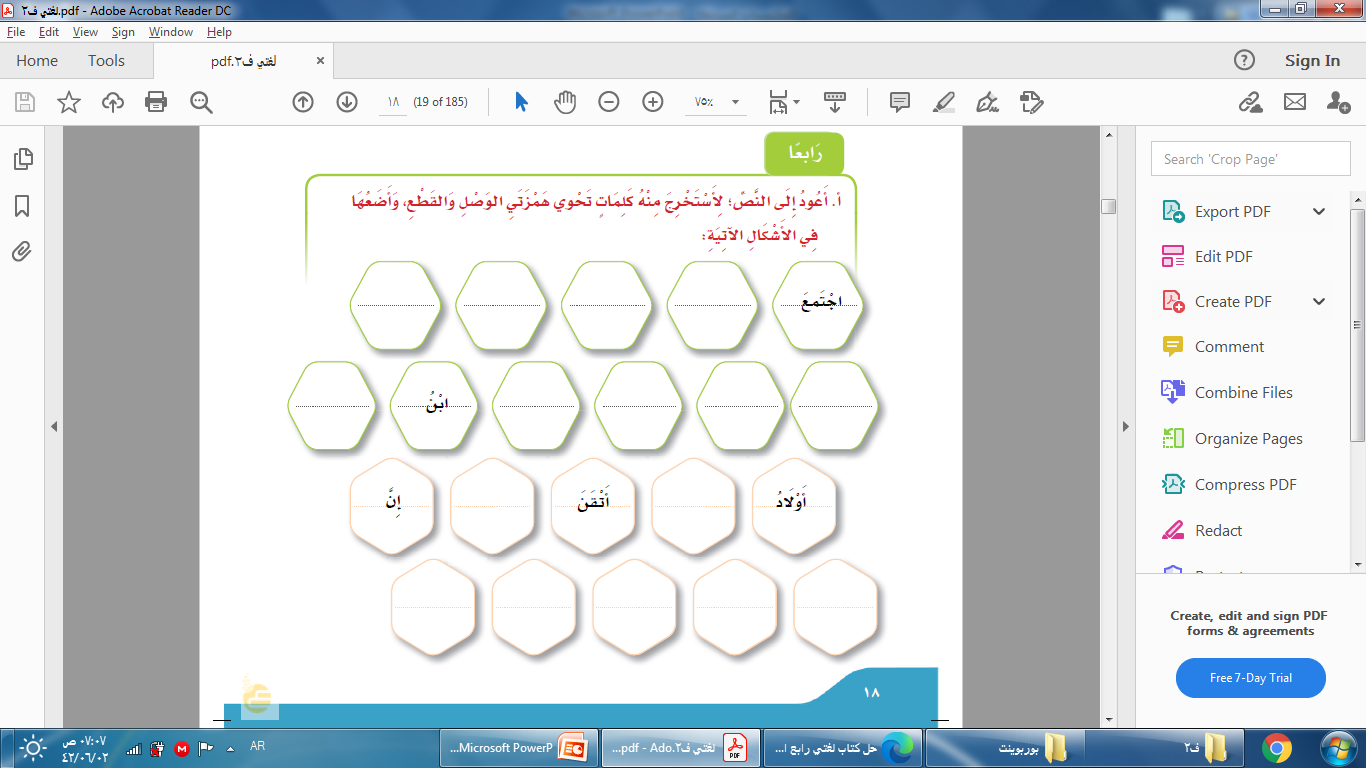 العربية
المنزل
ابني
استمر
الخالدة
الحروف
المراكز
القراءة
المدرسة
أنس
أقرانه
أكمل
أحب
أزعجكم
أساس
أحد
صفحة 18
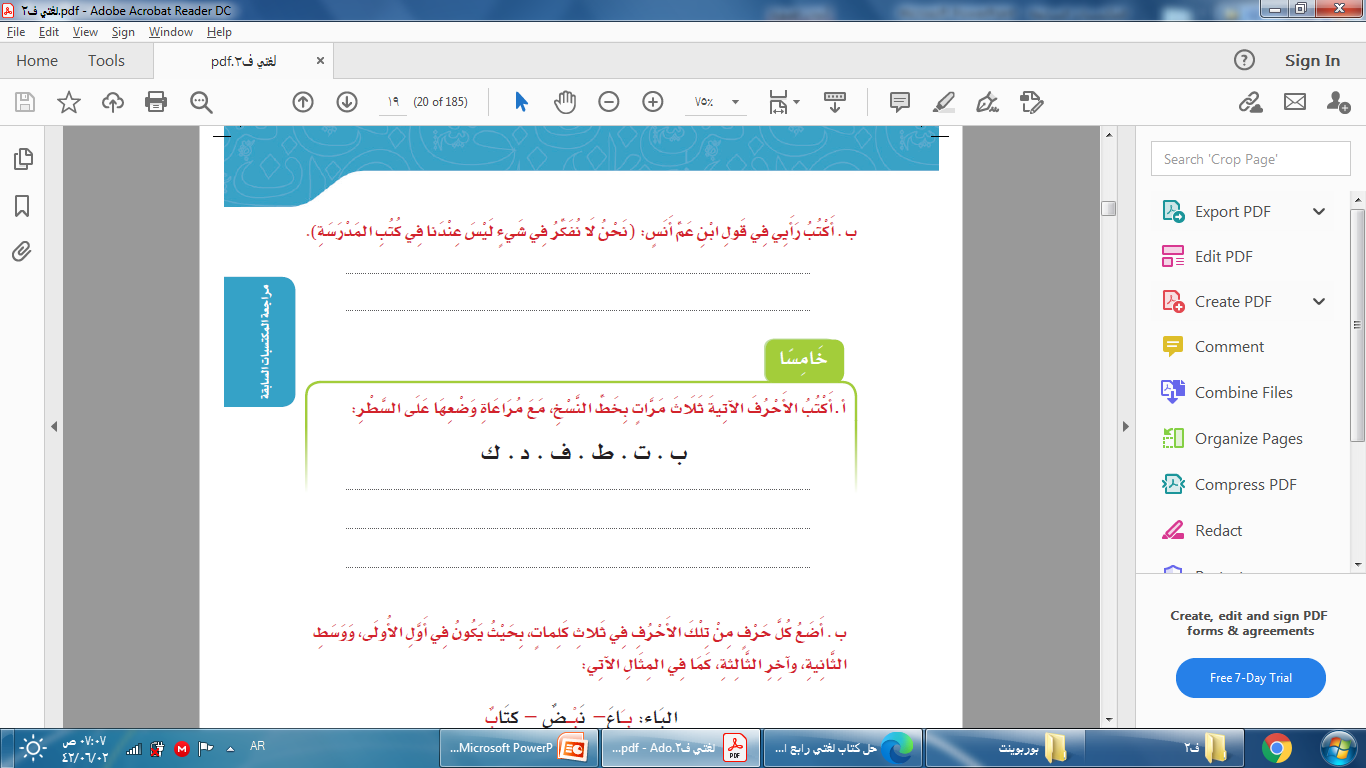 قول غير سليم، لأنه يجب علينا تطوير أنفسنا
ولا نقتصر فقط على كتب المدرسة.
صفحة 19
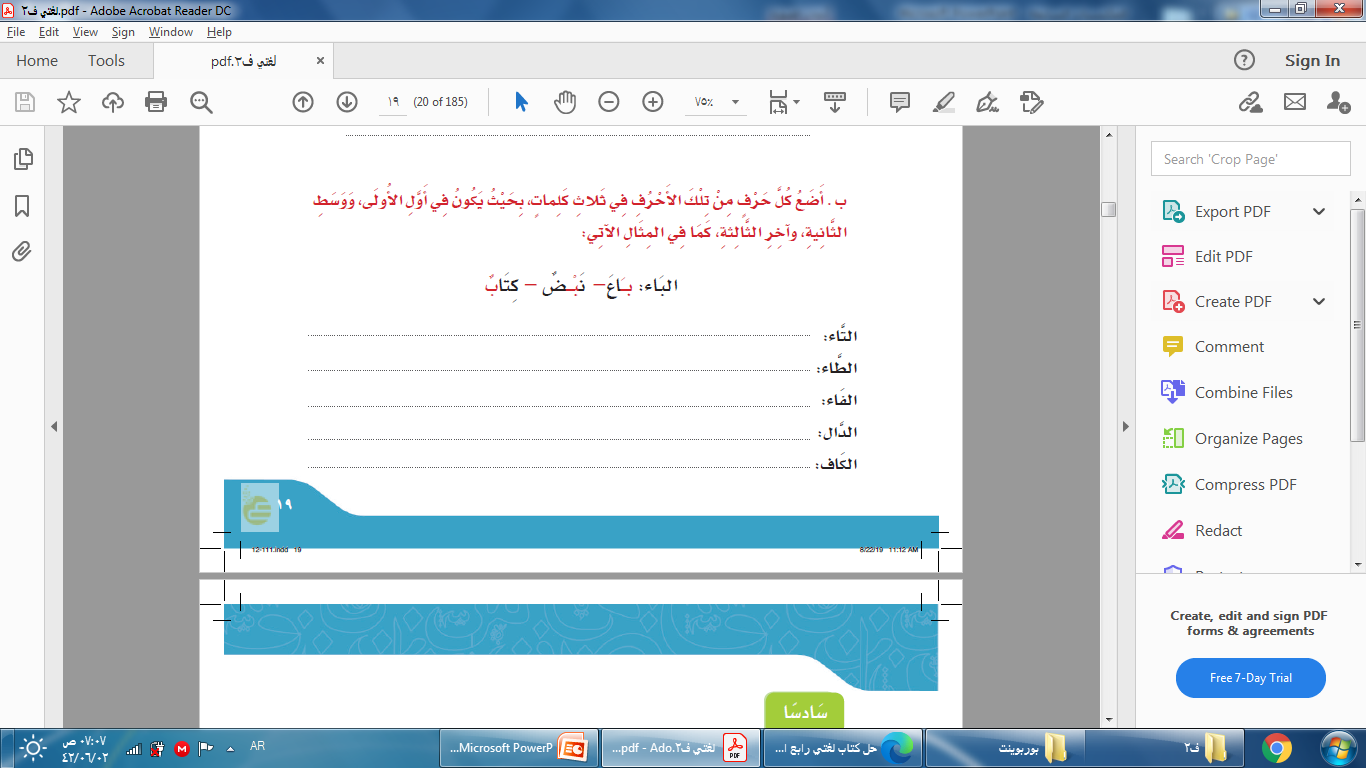 ترك – كتب - رسمت
طالب – يطلب - بط
فاز – يفرغ - حروف
دب – يدحرج - يخلد
كورة – يكفي - قلمك
صفحة 19
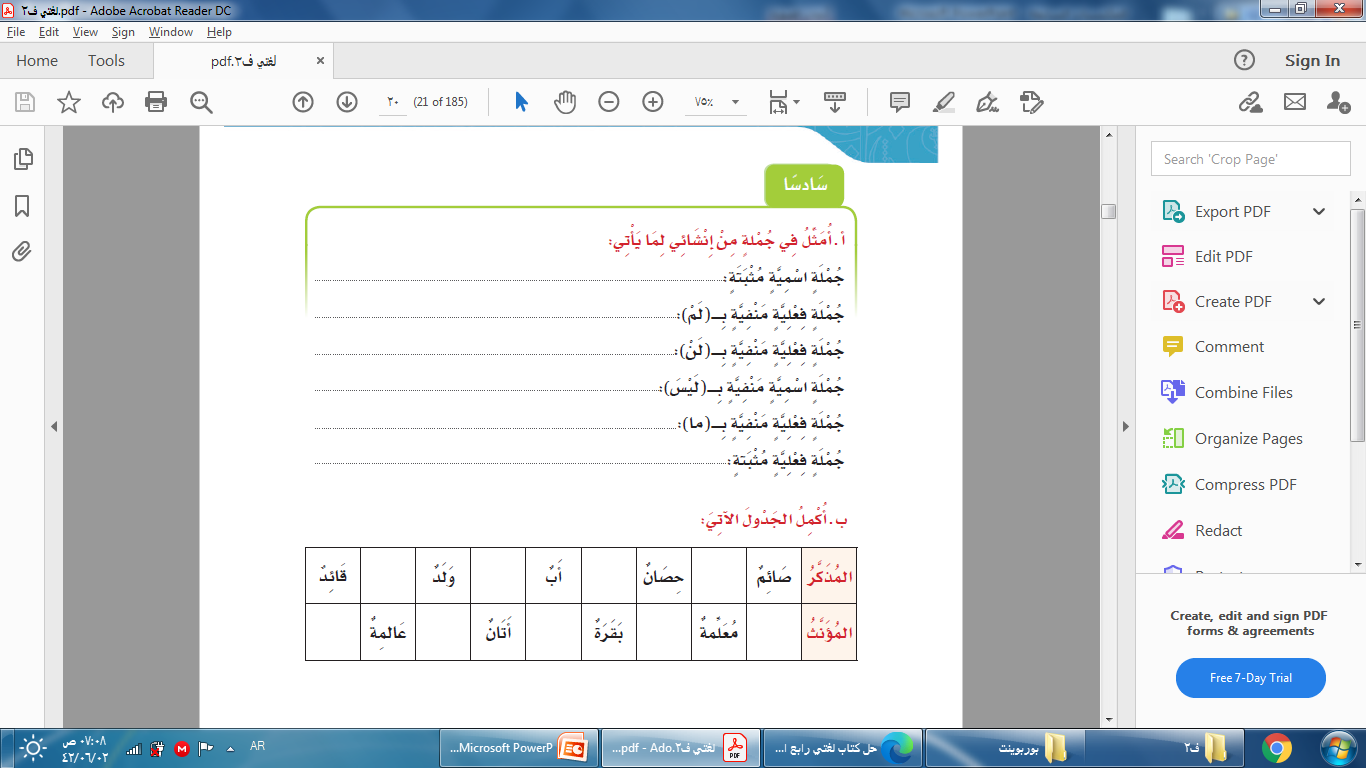 الجو جميل
لم يلعب الطفل
لن نذهب إلى المدرسة
ليس الدرس صعبا
ما أكل الصائم
قرأ الطالب الدرس
عالمة
حمار
ثور
معلم
قائدة
بنت
أم
فرس
صائمة
صفحة 20
نهاية الدرس
للتواصل:
0535125035
@daoodshaoosh